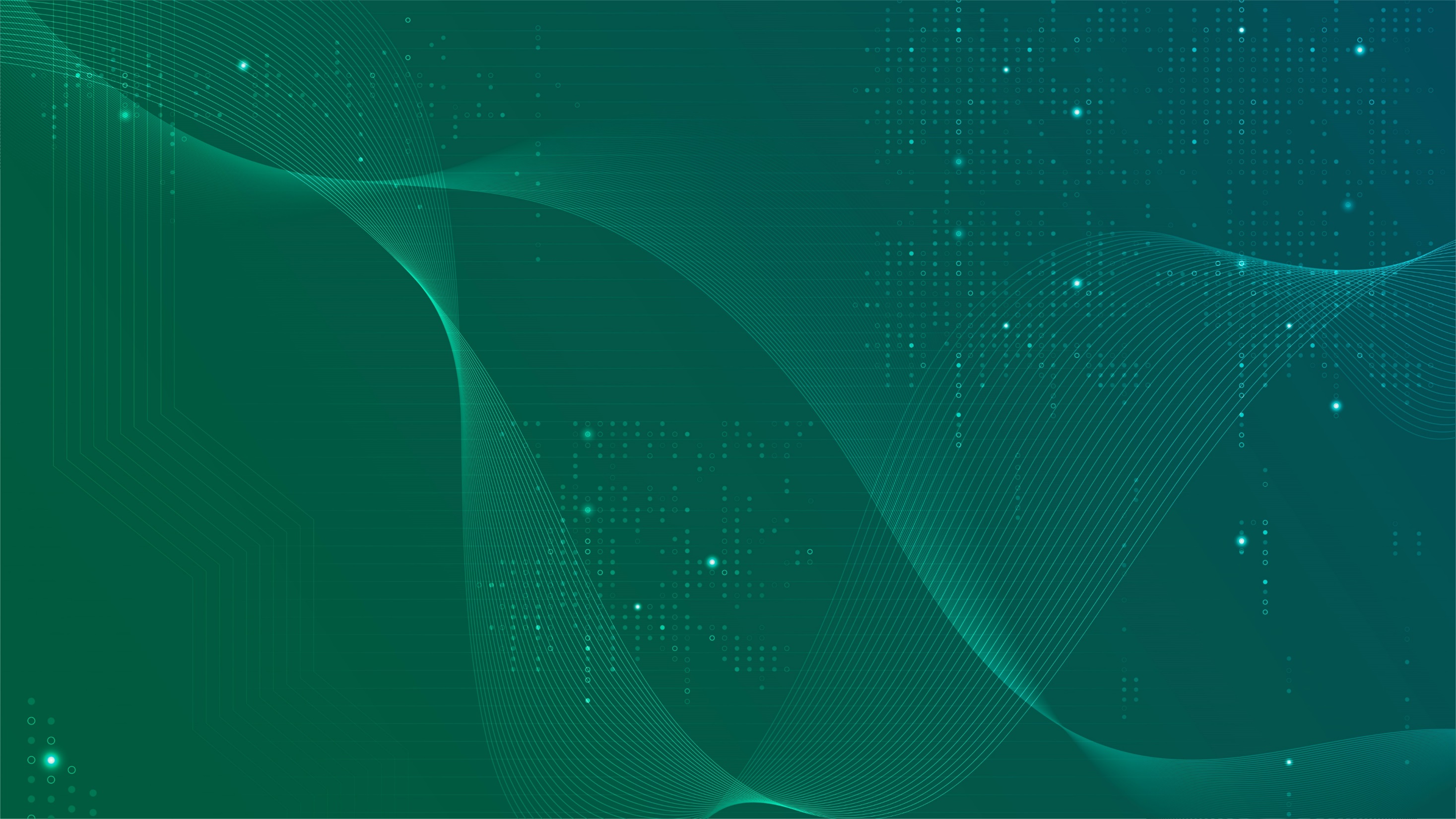 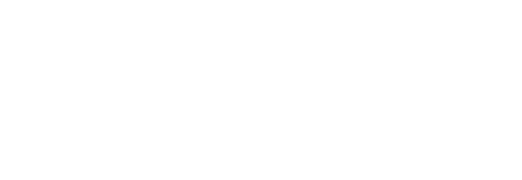 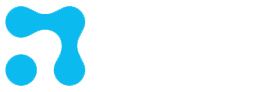 Национальный проект «Экология»
Создание единой национальной системы 
непрерывного экологического образования, просвещения и мотивации
Федеральная программа «Подготовка и переподготовка резерва управленческих кадров (2010 - 2021 годы)»
11 декабря 2021 года
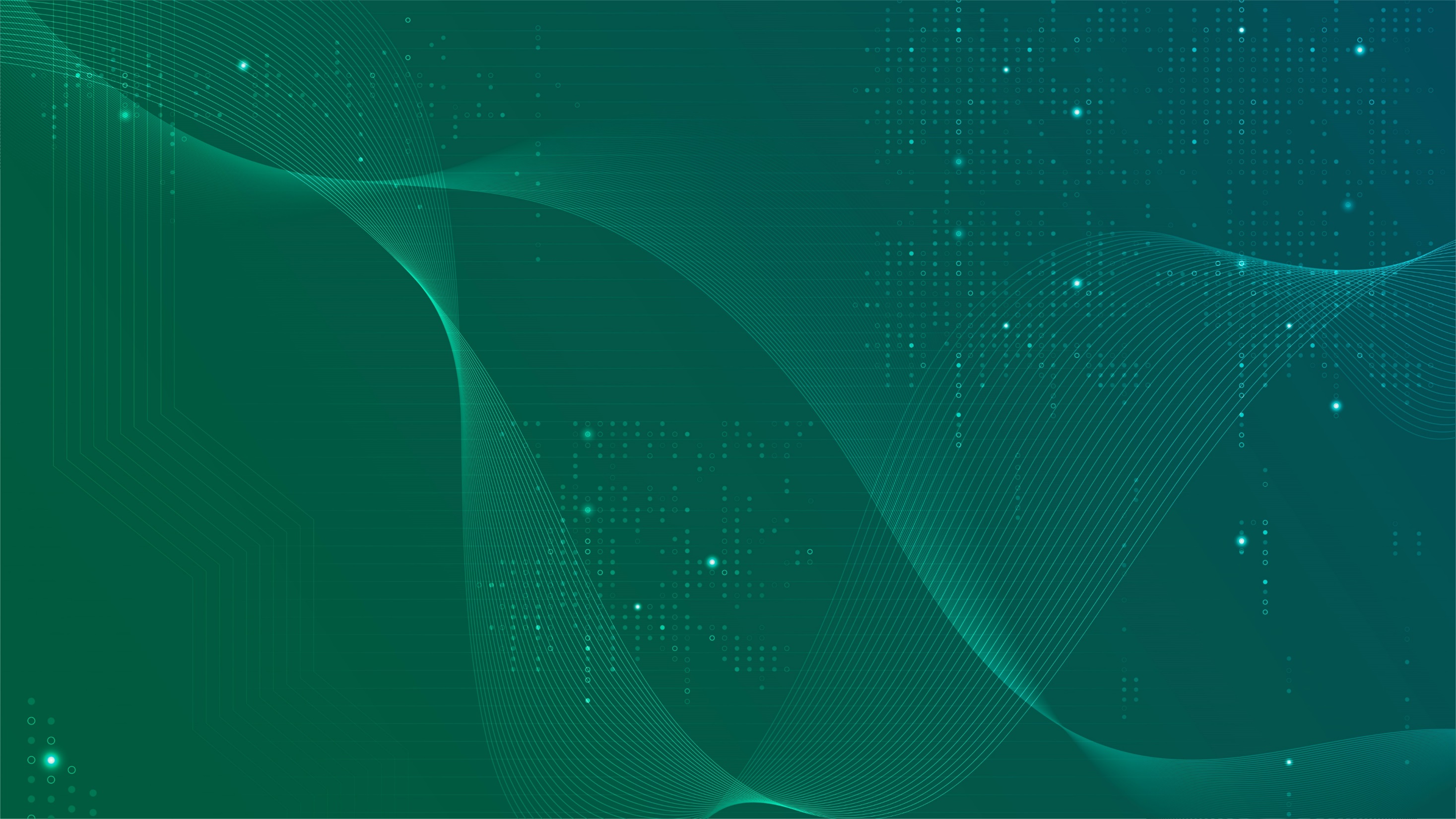 Проблема: Низкий уровень экологической культуры 
                                        негативно влияет на окружающую среду
Экологический нигилизм
Загрязнение водных объектов 
    и атмосферного воздуха


.
Ежегодно растет количество протестных экологических акций
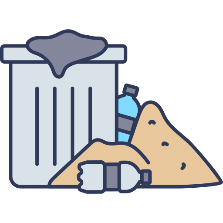 225  Загрязнений 
атмосферного воздуха.
 
2808 экстремальных 
загрязнений водных объектов.
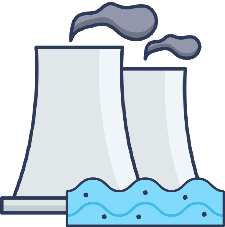 Нерациональное использование природных ресурсов
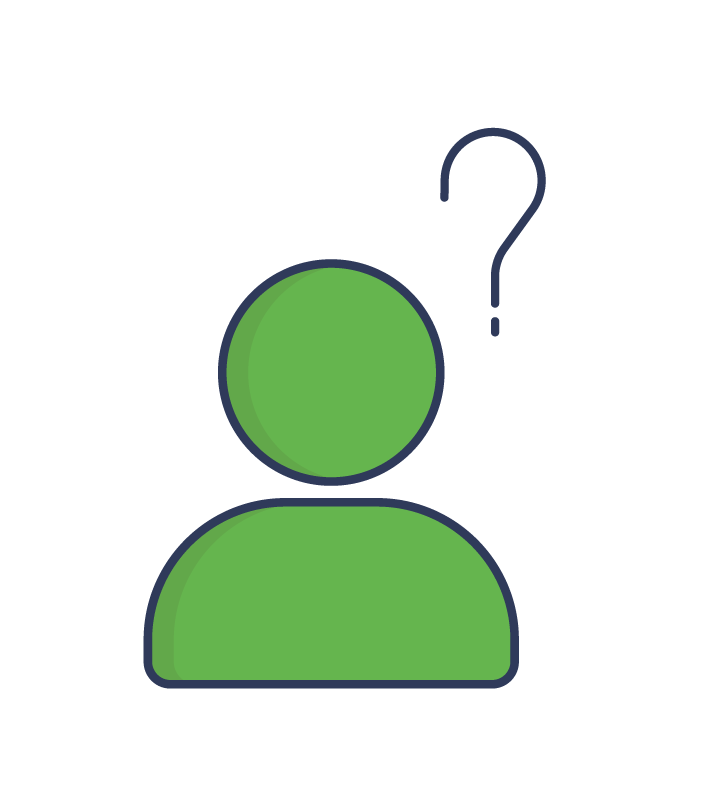 расходы на потребление 
товаров и услуг увеличилась 
                                    до 81,2%
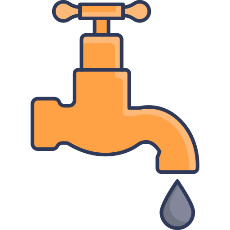 Глобальное изменение климата
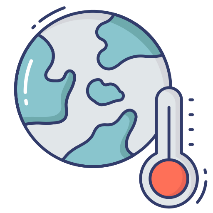 Скорость потепления в среднем 
по России значительно превосходит среднюю 
по земному шару
Сокращение биоразнообразия, деградация почв
Экологические правонарушения
Норникель ущерб  
               - 147 млрд.руб.
Количество увеличилось 
в 2 раза
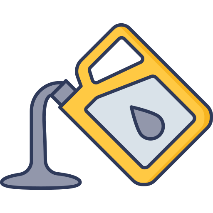 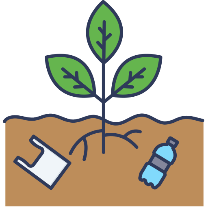 Образование отходов производства и потребления
Лесные и ландшафтные пожары
        (90% вина человека)
Количество ежегодно образующихся отходов за 10 лет увеличилось на 66,5 %.
+20% количество лесных пожаров увеличилось.
Площадь выросла в 3,8 раза.
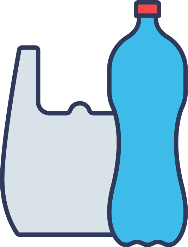 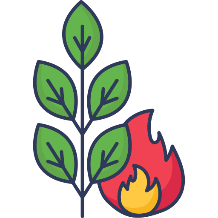 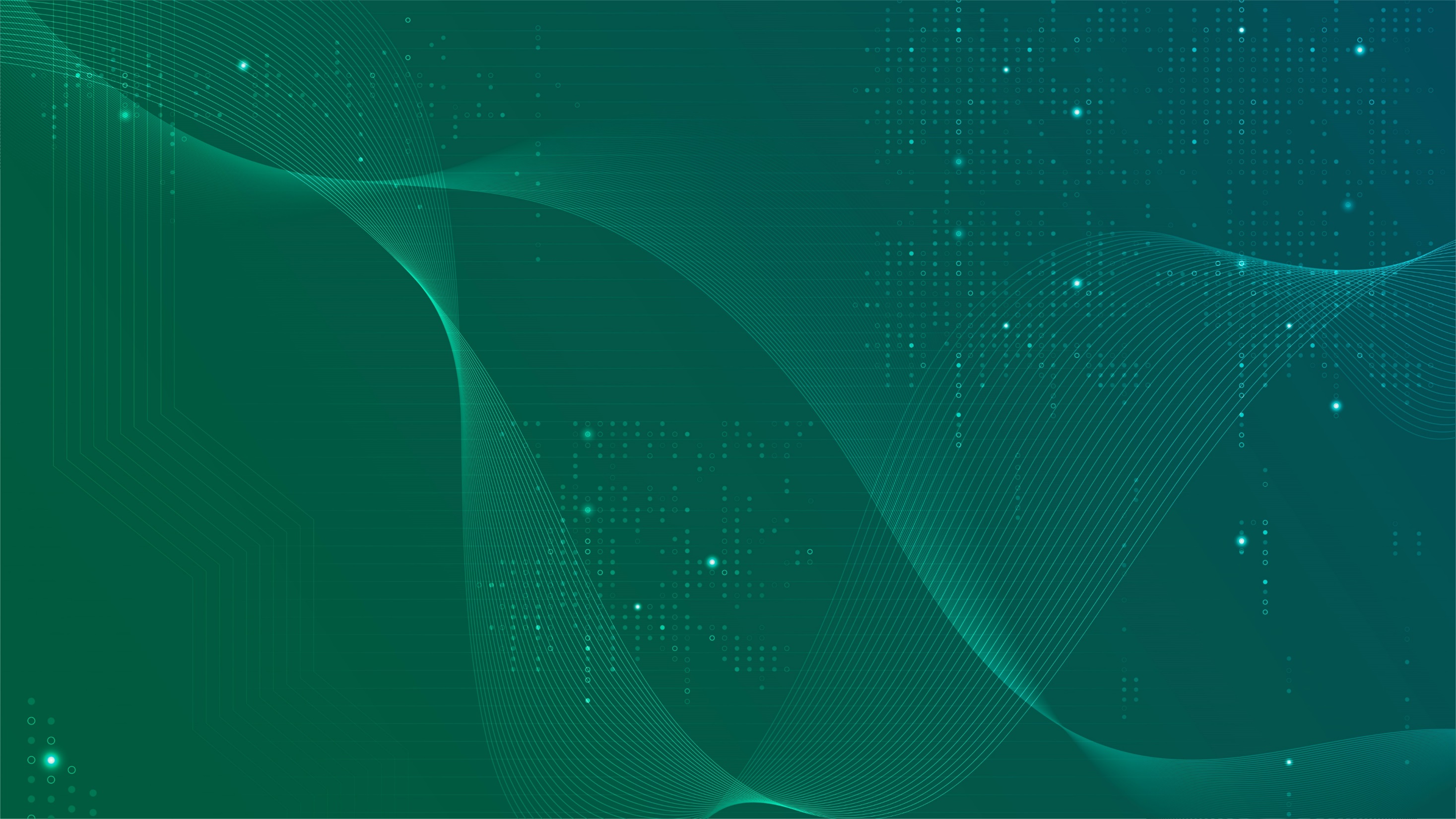 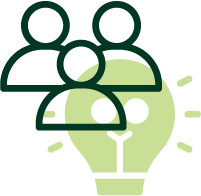 Заинтересованные стороны проектной инициативы
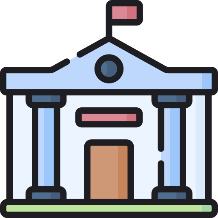 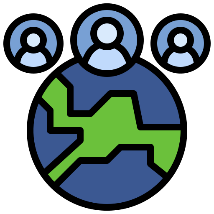 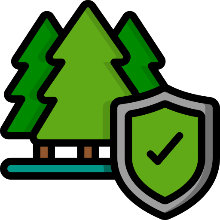 Институты гражданского общества, бизнес-представительство

Общественные экоорганизации

СМИ

Интернет-ресурсы

Природопользователи
Государственное представительство 

Правительство РФ

ФОИВ

РОИВ 

МО

Система образования

Система ООПТ
Граждане России


Дошкольники

Школьники

Обучающиеся
СУЗов, ВУЗов

Молодежь

Население от 35
лет и старше
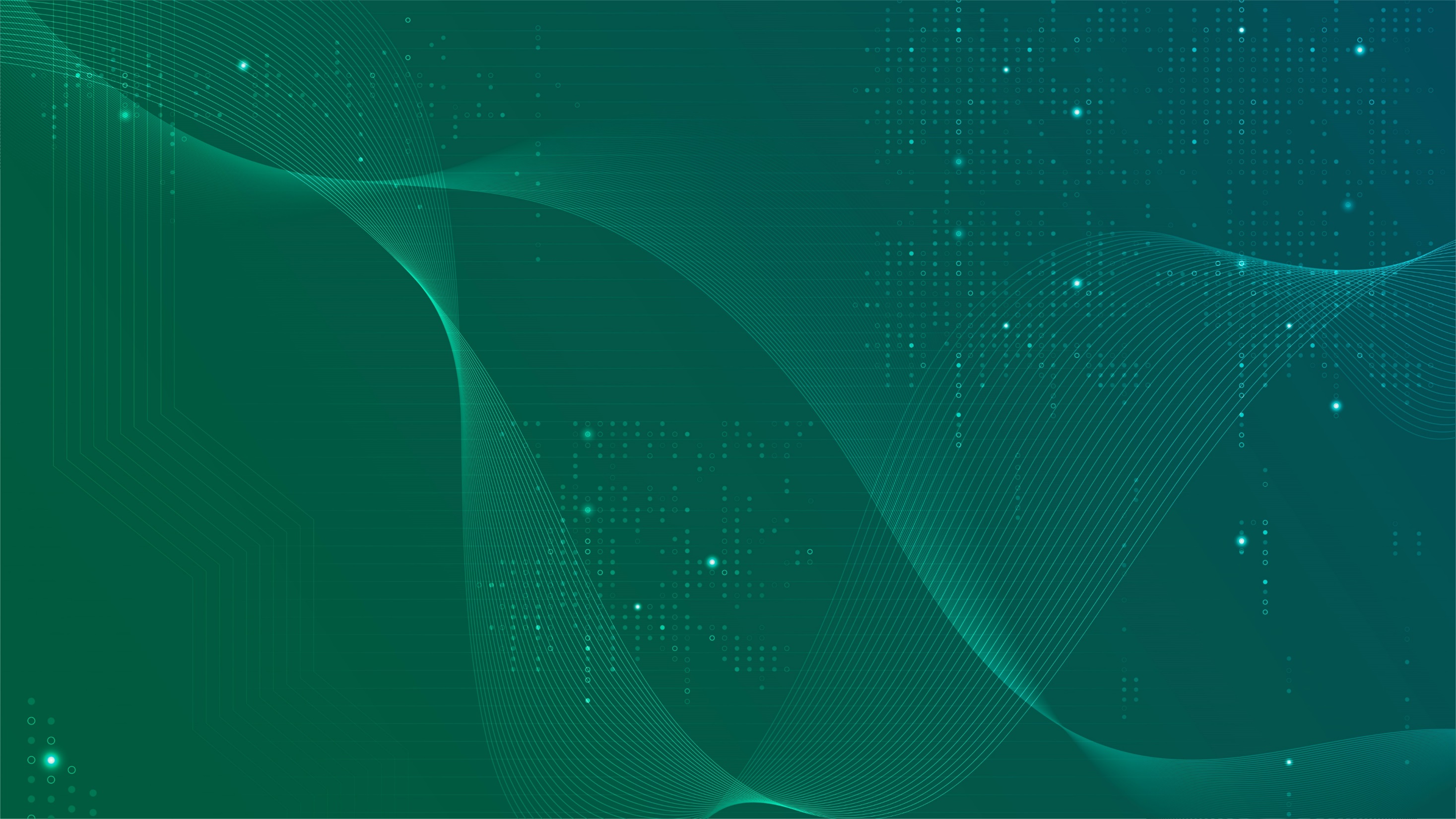 Цель: обеспечение вовлеченности населения Российской Федерации в образовательную          и практическую экологическую деятельность по итогам первого года внедрения проекта на уровне не менее 20 %, с последующим мультипликативным эффектом к 2030 году до 45 %
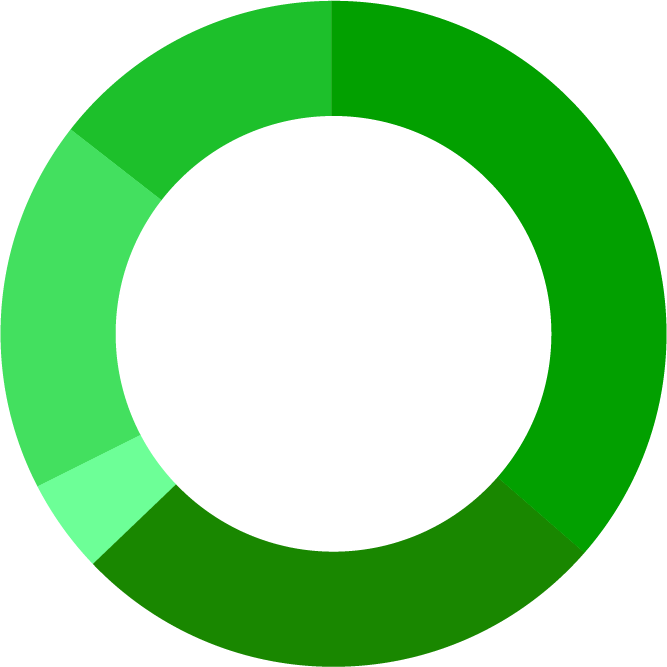 СУЗ, ВУЗ
Студенты ВУЗов, СУЗов,
4,2 млн. чел
Школа
Обучающиеся
16,8 млн. чел
9,1%
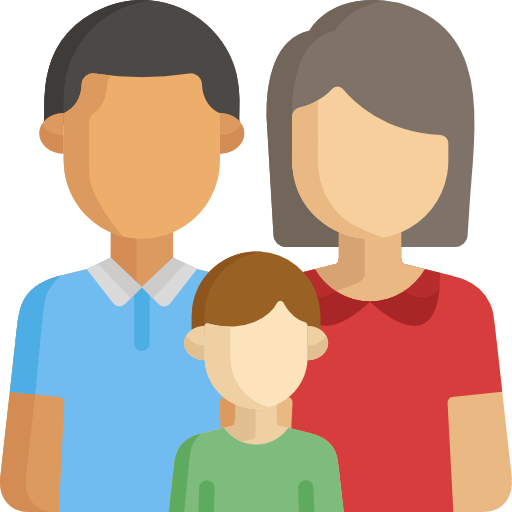 Экомотивация населения

в возрасте 25-59 лет – 
72,8 миллионов 
в возрасте от 60 лет и старше – 
 33,4 миллионов
11,5%
Детский сад
Дети от 3 до 6 лет
13,3 млн. чел
146,17 млн.человек
в возрасте от 25-59 лет -49,8%
в возрасте от 60 лет и старше – 22,9%
2,9%
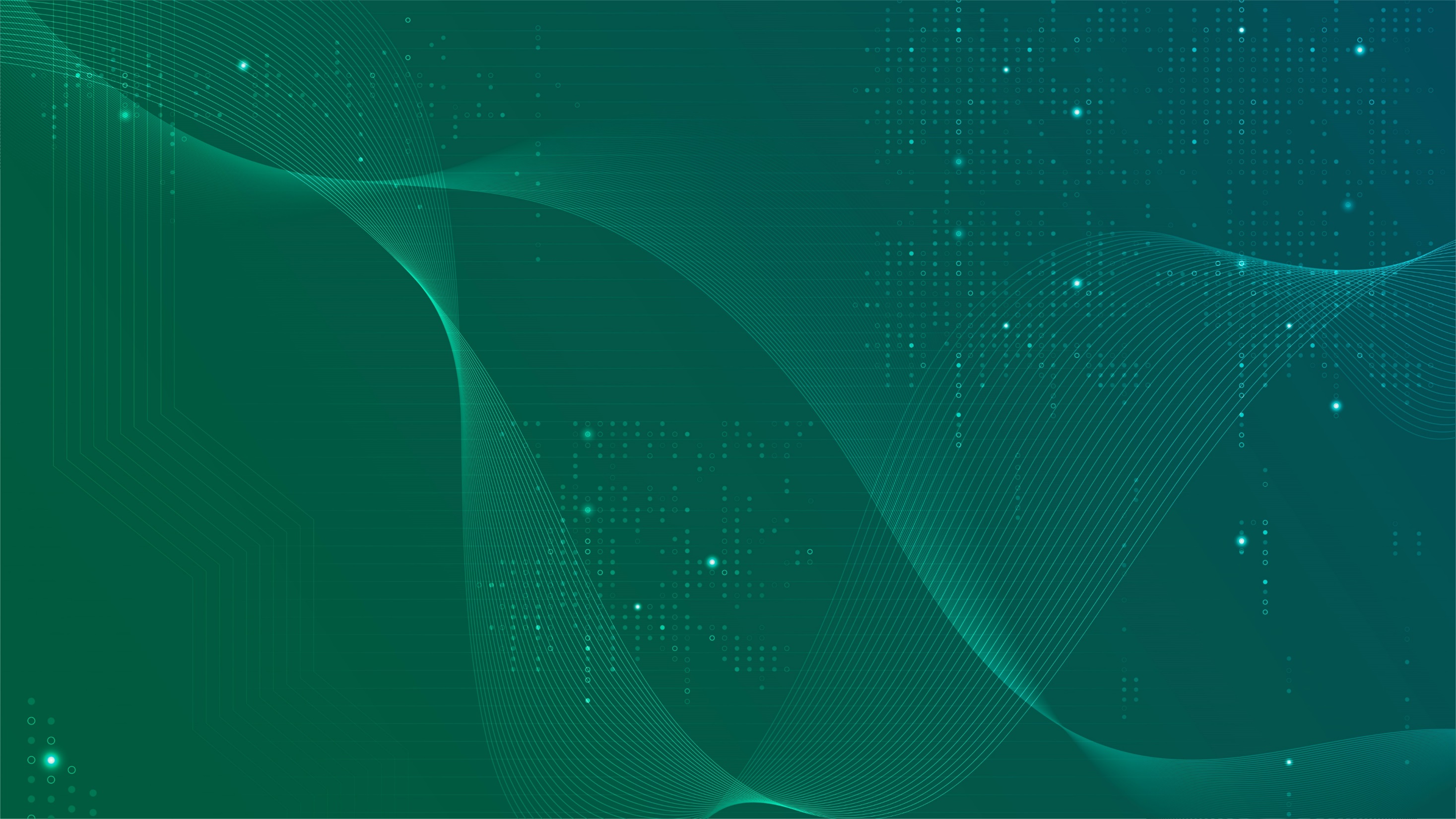 Суть проектной инициативы
СОЗДАНИЕ  ЕДИНОЙ НАЦИОНАЛЬНОЙ СИСТЕМЫ  НЕПРЕРЫВНОГО ЭКОЛОГИЧЕСКОГО ОБРАЗОВАНИЯ, ПРОСВЕЩЕНИЯ И МОТИВАЦИИ
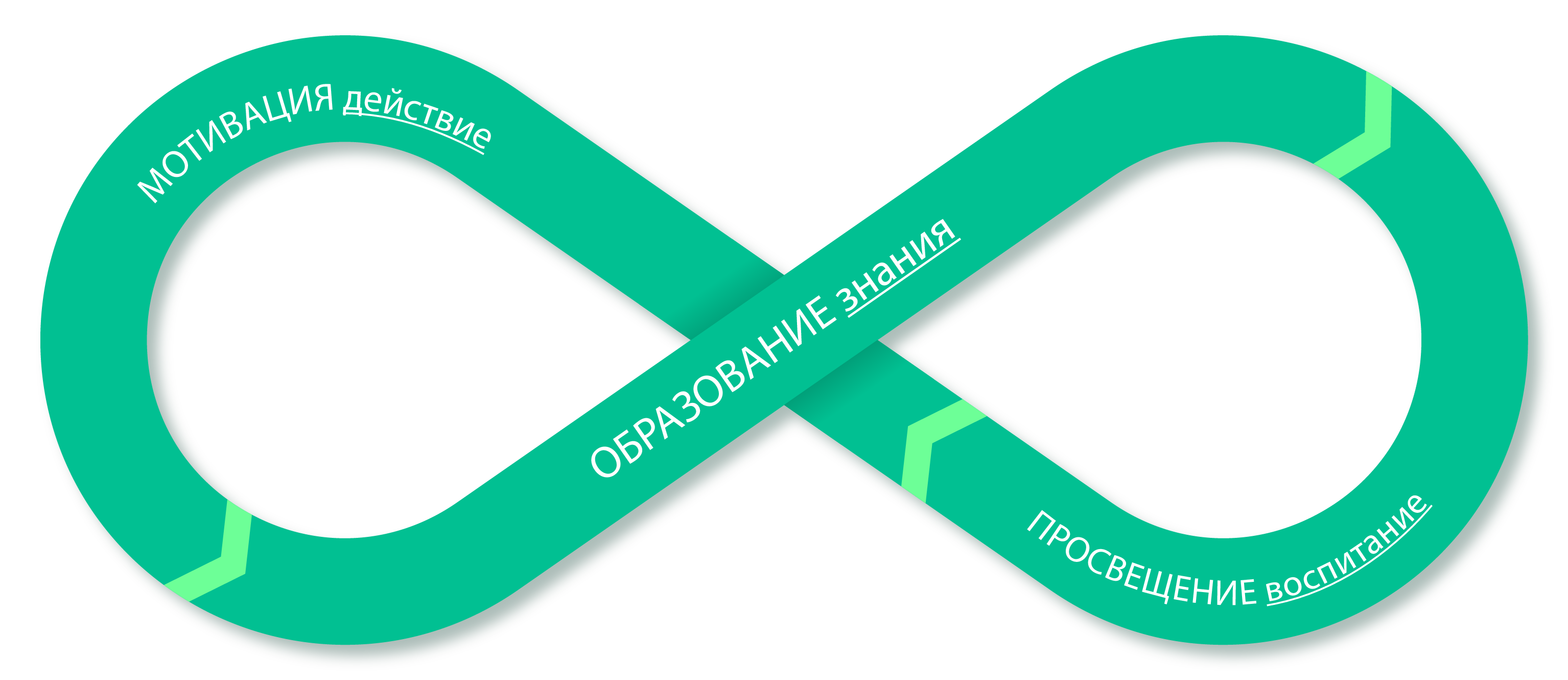 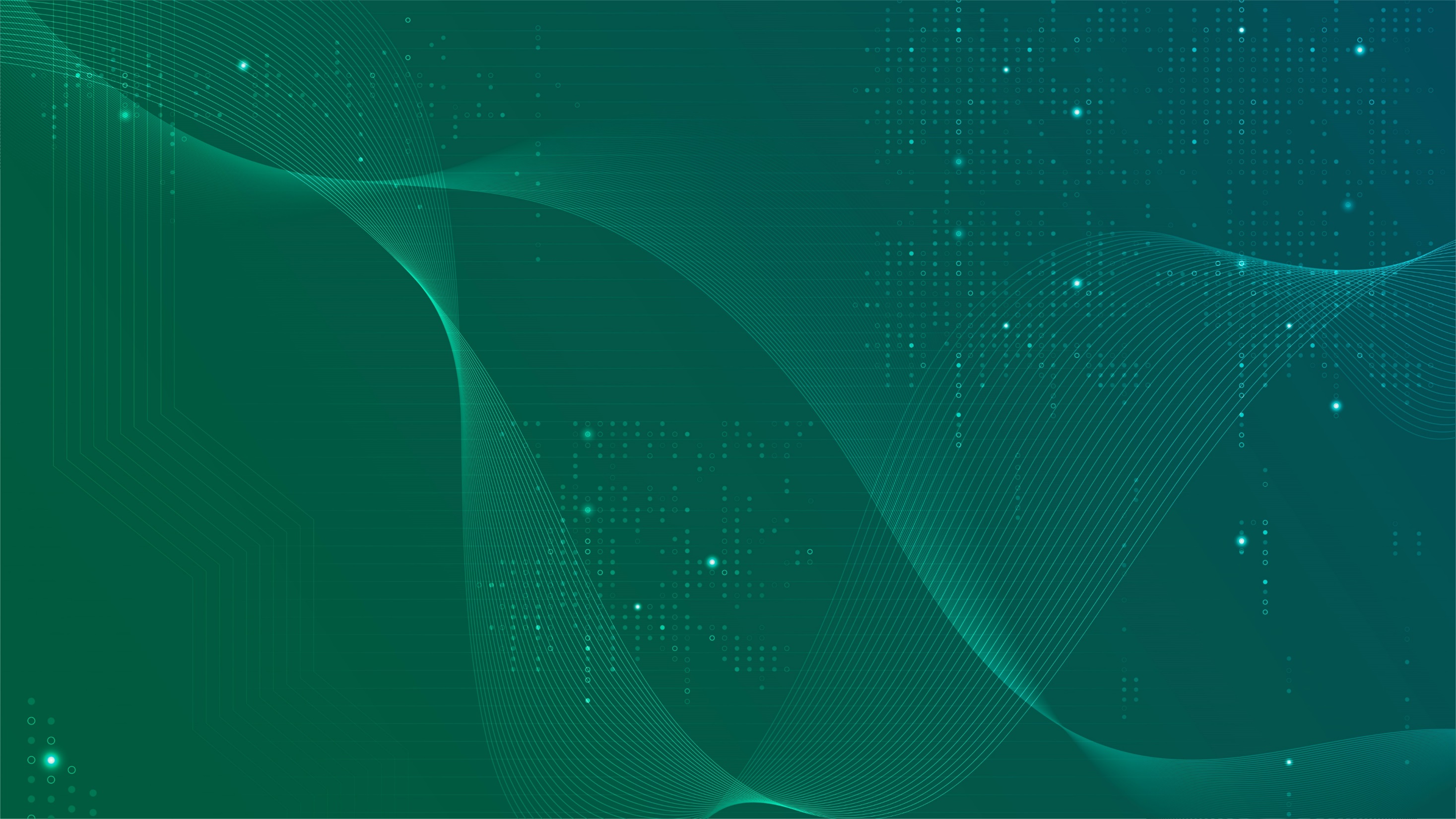 Суть проектной инициативы
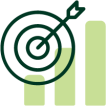 Создание единой национальной системы непрерывного экологического образования, просвещения и мотивации
Образование (знания) + Просвещение (воспитание)
Развитие системы эколикбеза для управленческих кадров, при повышении квалификации специалистов
З3
З1
Включение в образовательный процесс экологического воспитания

ДОУ СОШ СУЗ
З2
Включение в образовательный процесс элективных дисциплин по экологии

ВУЗ
Р1
Разработка инвариантных модулей по экологическому воспитанию для образовательных учреждений
Р3
Р2
Включение экологических модулей в систему подготовки и переподготовки кадров и курсов повышения квалификации
Разработка и включение в модули университетской академической
мобильности модуля по экологии
П3
П1
П2
% респондентов, получивших экологические знания
% вовлеченности студентов в изучение элективных дисциплин по экологии
% вовлеченности дошкольных и общеобразовательных учреждений
Разработка методических материалов (учебных пособий) для преподавателей
механизм
Разработка сборников для различных уровней образования с представлением лучших практик по направлениям экологического воспитания
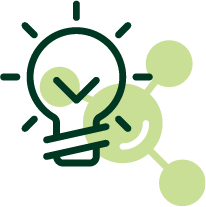 Разработка  методических материалов (учебных пособий) для подготовки и переподготовки преподавателей
Разработка  методических материалов для повышения квалификации лиц, принимающих управленческие решения, в т.ч. 
с учетом внедрения наилучших доступных технологий
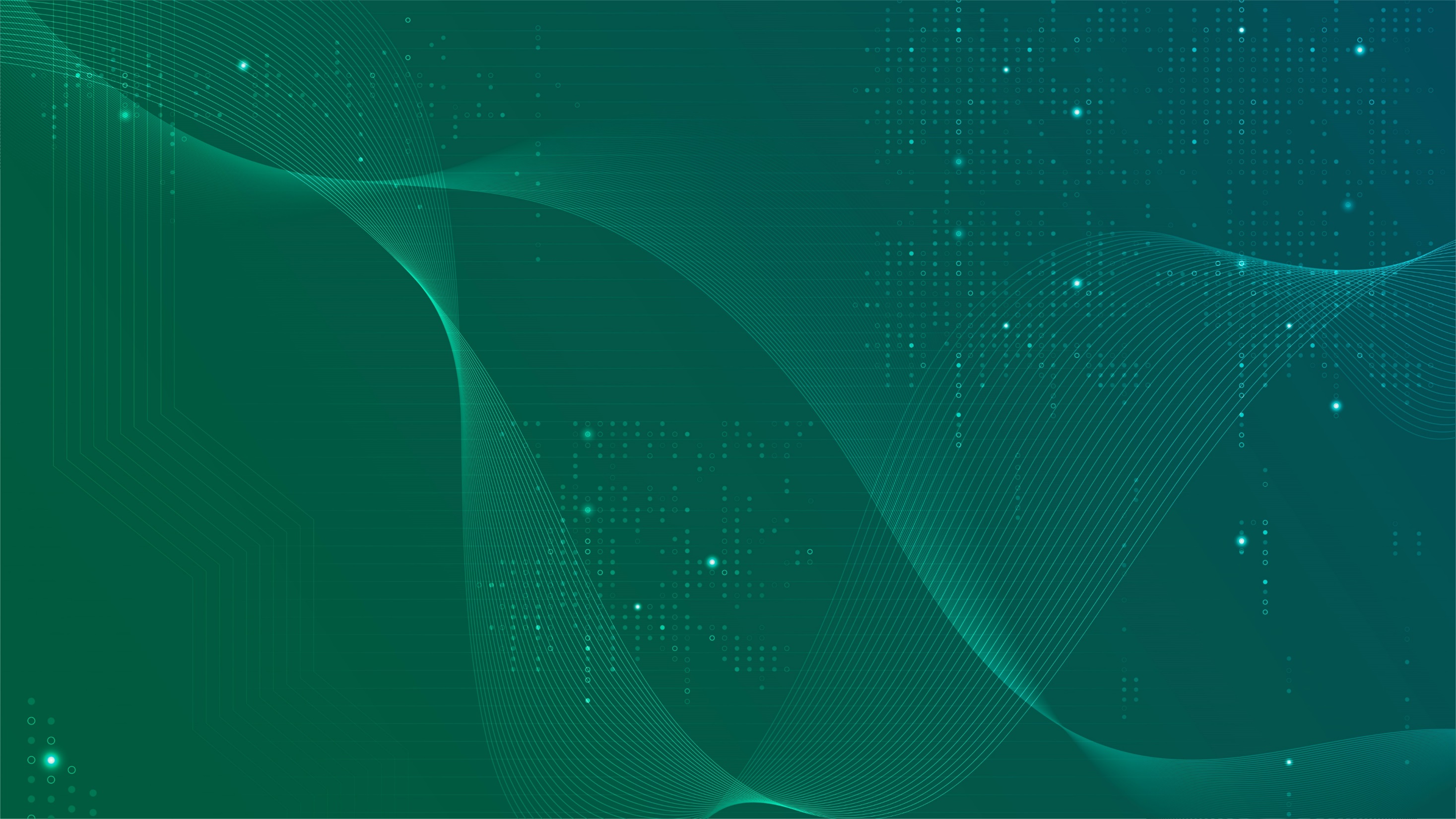 Суть проектной инициативы
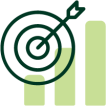 Создание единой национальной системы непрерывного экологического образования, просвещения и мотивации
Мотивация (действие)
З7
З6
З5
З4
Создание условий для повышения роли системы ООПТ и экоцентров в просвещении населения. 
Стимулирование образовательных 
организаций
Организация информационной поддержки СМИ, Интернет-ресурсами. Социальная реклама экологически грамотного поведения
Создание системы мотивации различных групп населения –
участников экологических мероприятий
Вовлечение различных 
групп населения в природоохранные мероприятия
Р7
Р6
Р5
Р4
Развитие инфраструктуры ООПТ, создание информ.центоров (оказание тур.услуг)

Использование механизмов инициативного бюджетирования
PR-кампания, демонстрирующая проводимую в стране экологическую работу, деятельность эковолонтеров, пропаганду разумного потребления товаров, общественное порицание загрязнения окр. среды
Введение бальной системы по оценке участия респондентов 
в экомероприятиях 
с конвертацией
Создание сводного экологического плана общероссийских мероприятий
Р51
Введение прикладной мотивации – установка фандоматов
П7
П4
П5
П6
% охвата ООПТ, введенными в эксплуатацию информационными центрами
% вовлеченности в практическую экологическую деятельность,
% населения, оплачивающее
услуги ЖКХ по сниженной ставке
Количество мероприятий, включенных в сводный план
Индекс цитируемости
% организаций, получивших финансовую поддержку
П51
Количество фандоматов в субъекте РФ на 50 тыс.населения
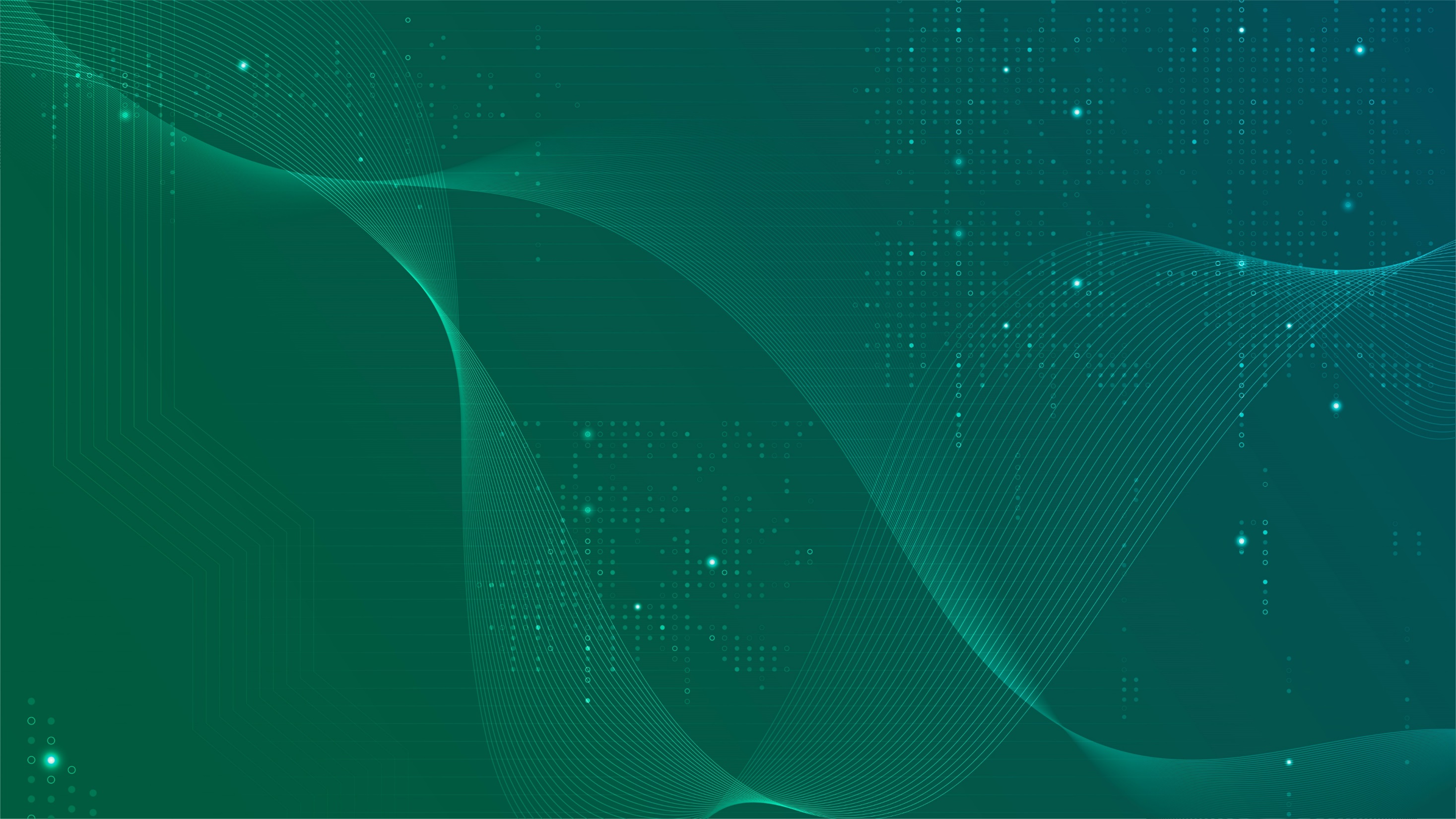 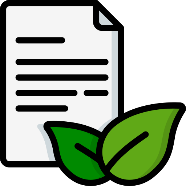 Механизм реализации проекта
НАЦИОНАЛЬНЫЙ 
ПРОЕКТ «ЭКОЛОГИЯ»
ФЕДЕРАЛЬНЫЙ ПРОЕКТ «ЭКОПРОСВЕЩЕНИЕ»
Федеральный проектный офис национального проекта «Экология»
ЭКОПРОСВЕЩЕНИЕ
ЭКООБРАЗОВАНИЕ
МОТИВАЦИЯ
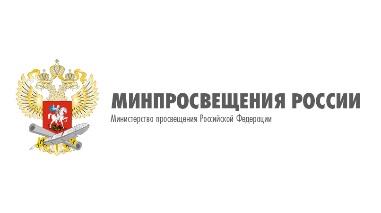 Координационный совет:
Создание экоплана
Ранжирование мероприятий
Бальная оценка
Обновление экоплана
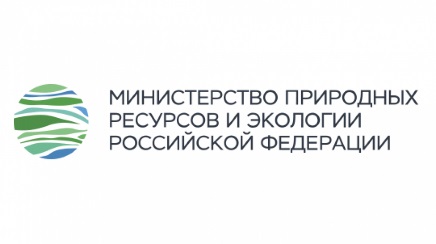 Создание информационных
центров ООПТ
Инвариантные модули по 
экологическому воспитанию
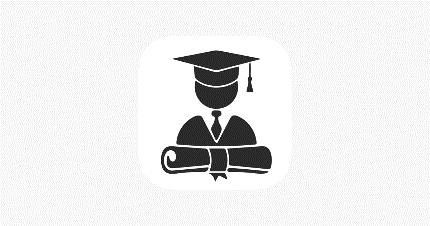 Экомодули в системе переподготовки кадров
Разработка сервиса с интеграций в систему «Госуслуги»
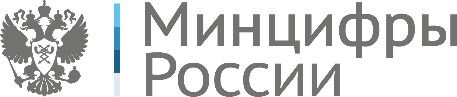 Модули академической 
мобильности
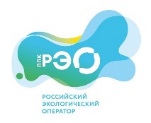 ВУЗы России
Установка фандоматов
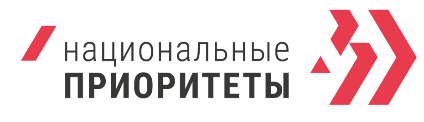 PR- кампания
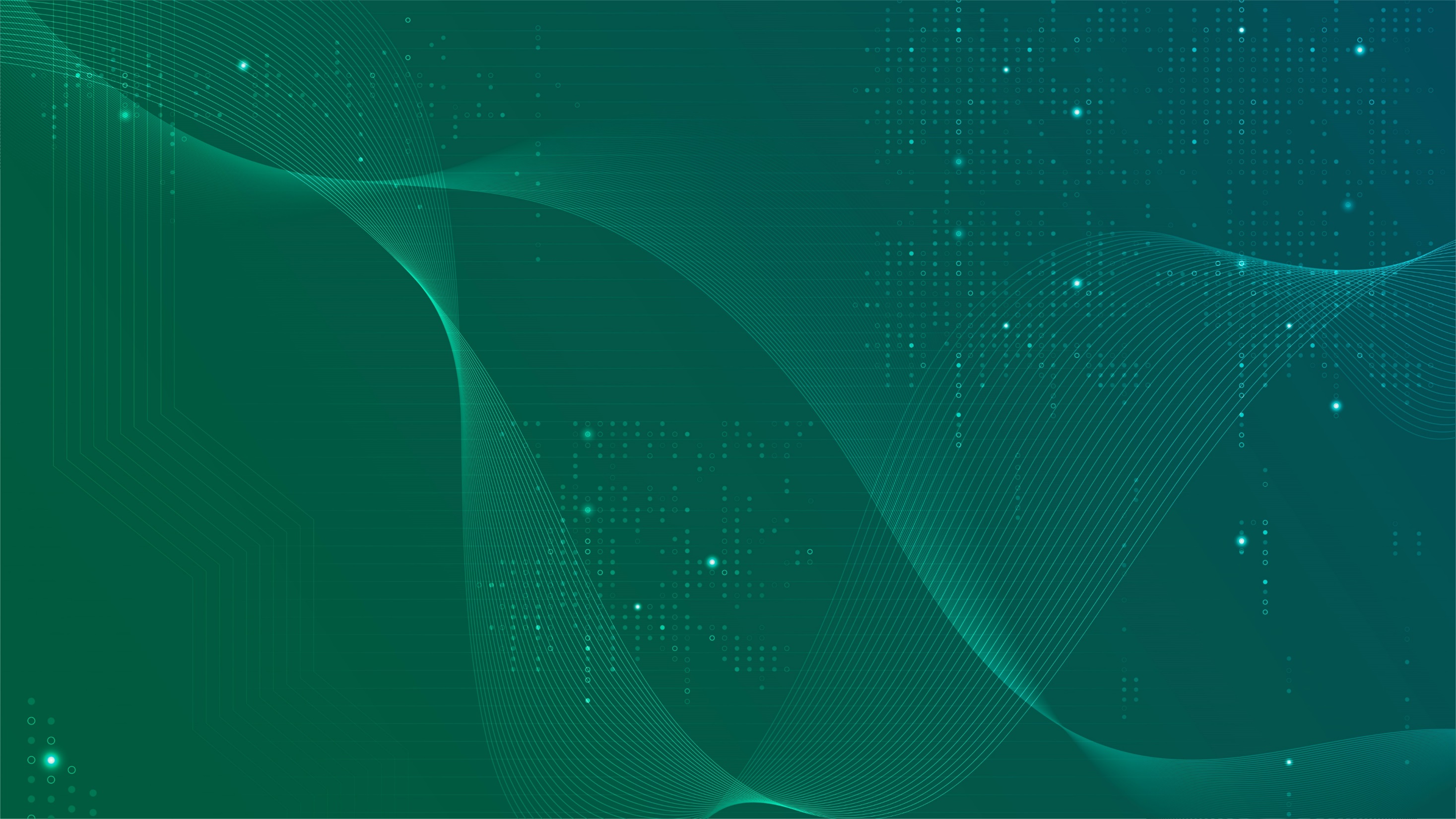 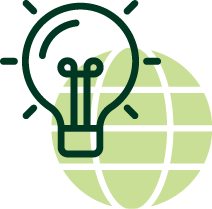 Планируемые эффекты от реализации проектной инициативы
Экознание + Экодействие = Экокультурный гражданин
Гражданин, который знает, как его образ жизни влияет на окружающую среду и как выбор взаимодействия с окружающей средой способствует ее сохранению или уничтожению
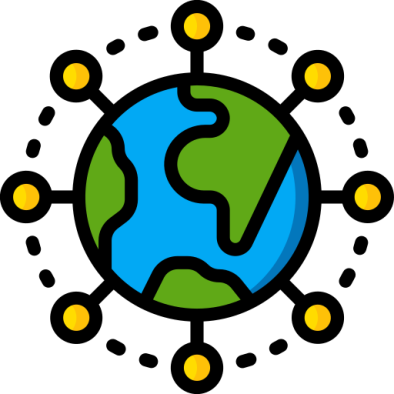 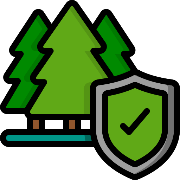 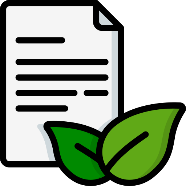 Участие в экологических акциях и сохранении природно-заповедного фонда
Принятие «экологичных» управленческих решений
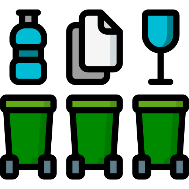 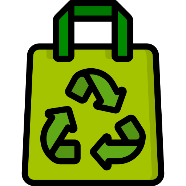 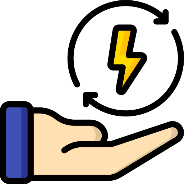 Энергои ресурсосбережение
Формирование экопривычек
Сортировка отходов
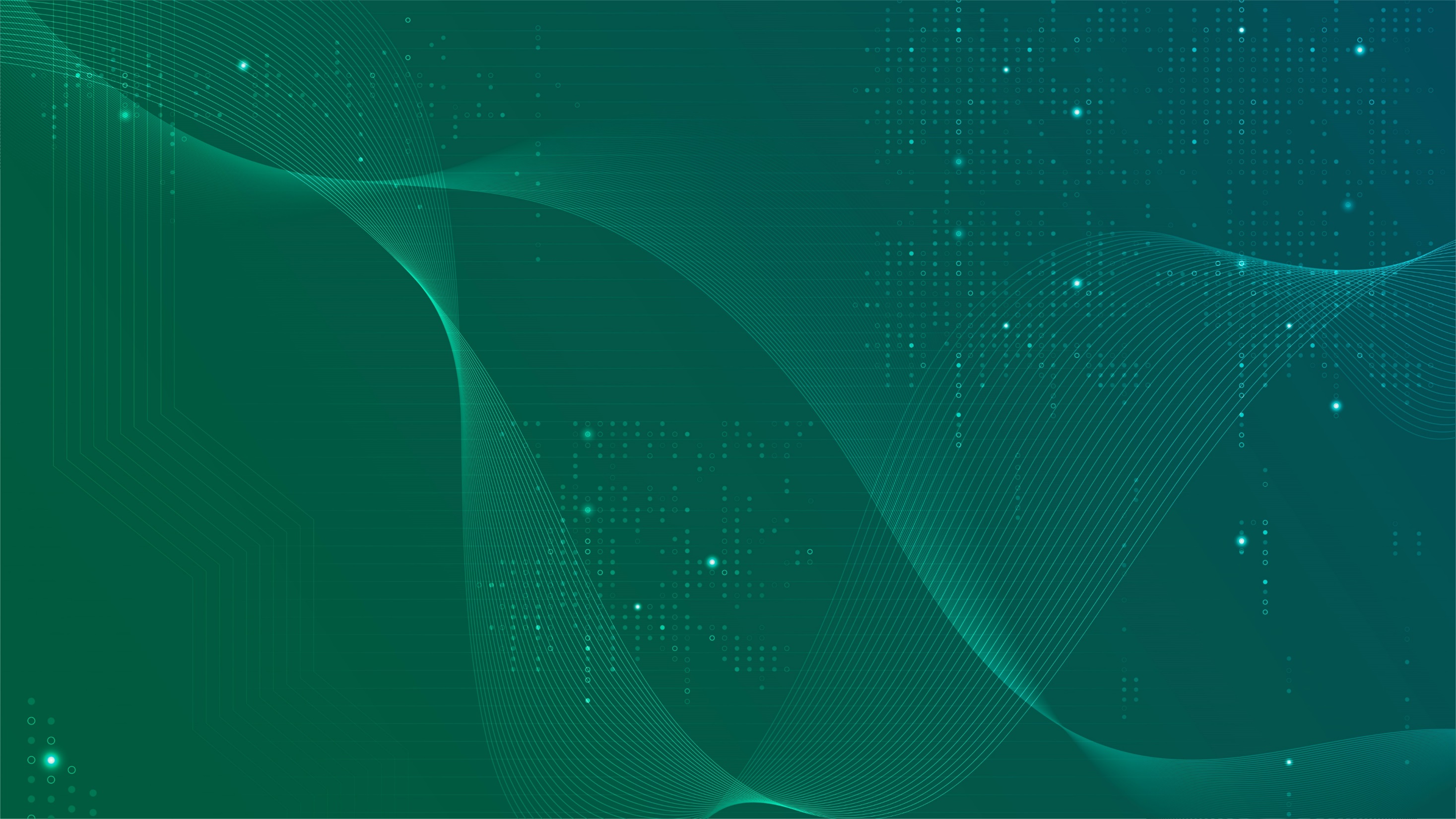 Состав проектной команды
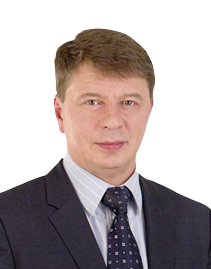 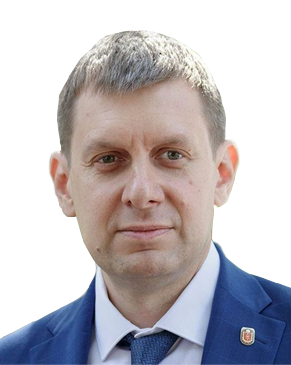 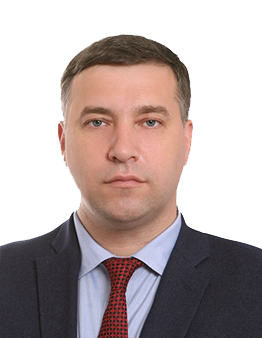 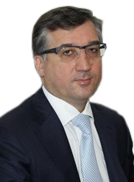 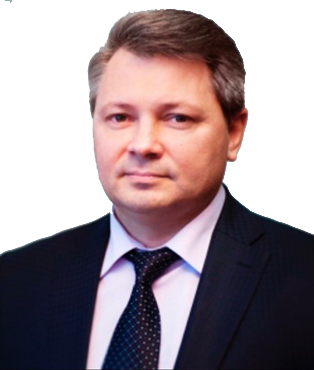 Михаил
Фишкин


Ростовская
область


Министр природных ресурсов и экологии
Олег
Сапожников


Удмуртская
Республика


Коммерческий директор 
АО «Ижевский механический завод»
Юрий
Панфилов


Тульская
область


Министр природных ресурсов и экологии
Алий
Мусуков


Кабардино-Балкарская
Республика

Председатель Правительства
Андрей
Хлопянов


Ставропольский
край


Первый заместитель председателя Правительства
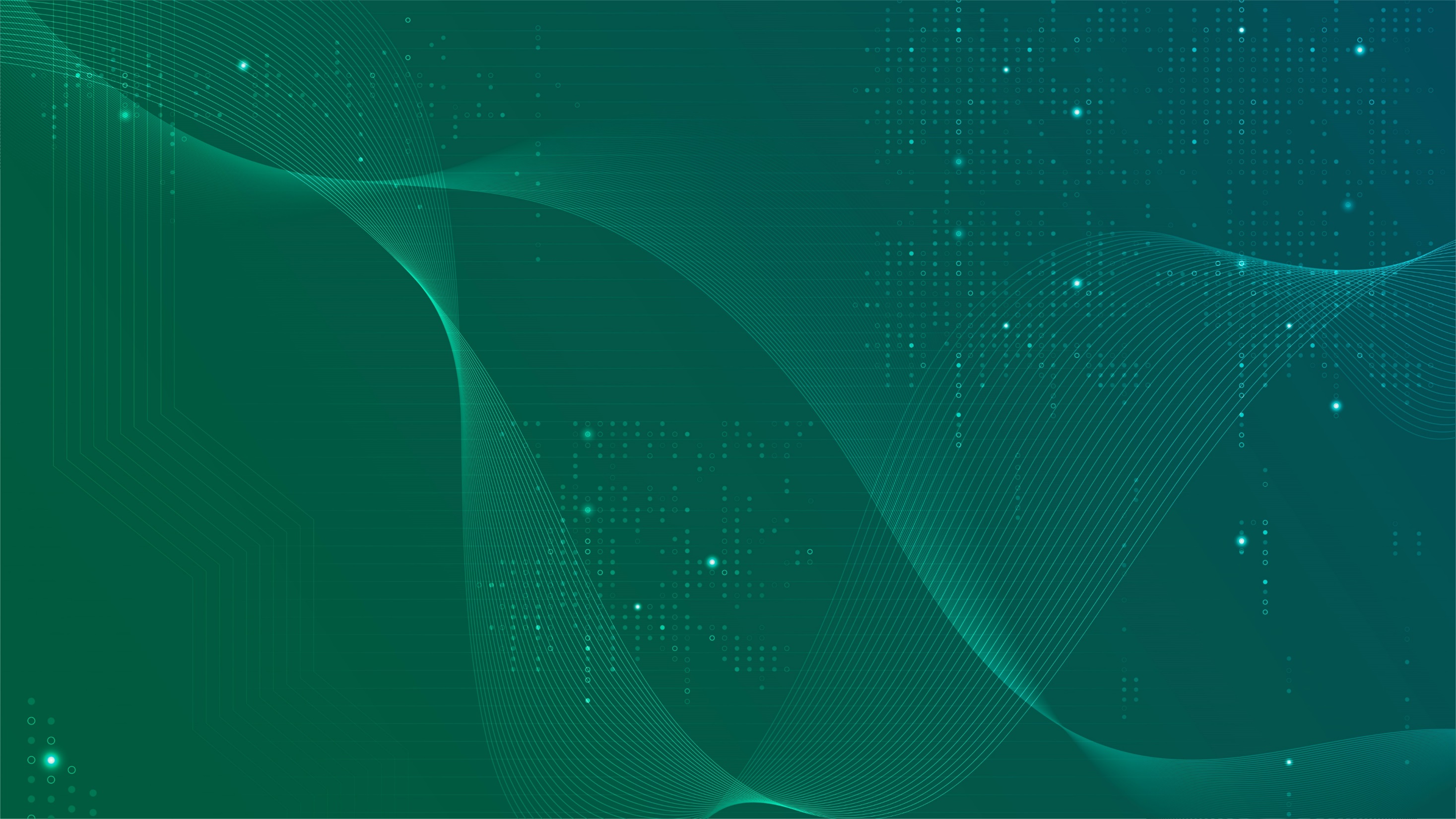 Наш экологический вклад !
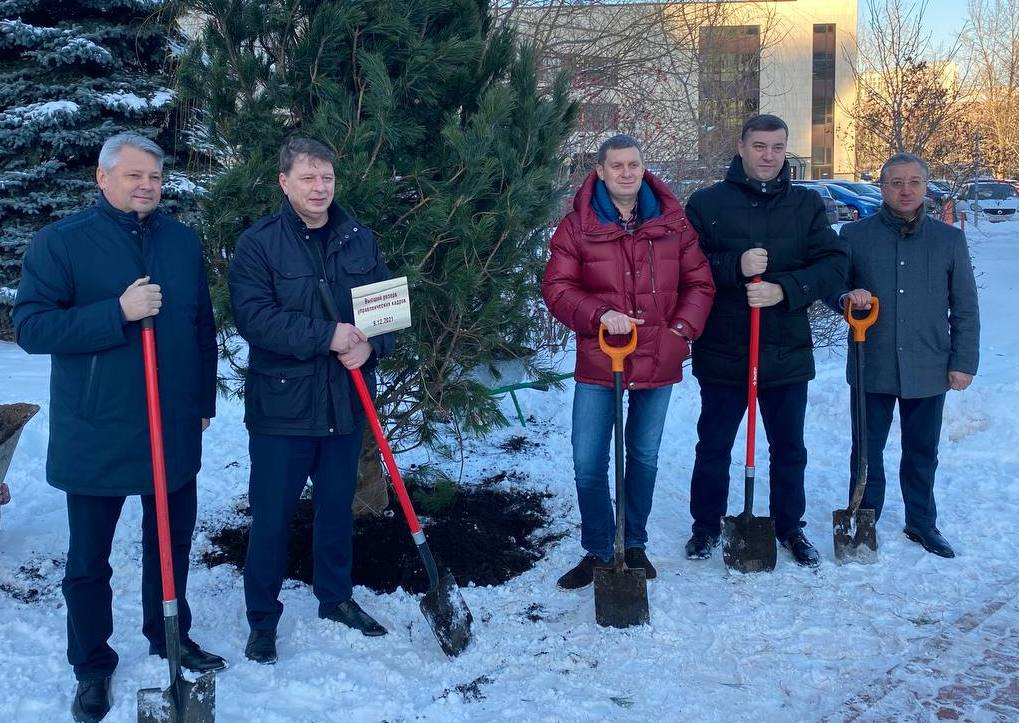 РАНХ и ГС, 09.12.2021
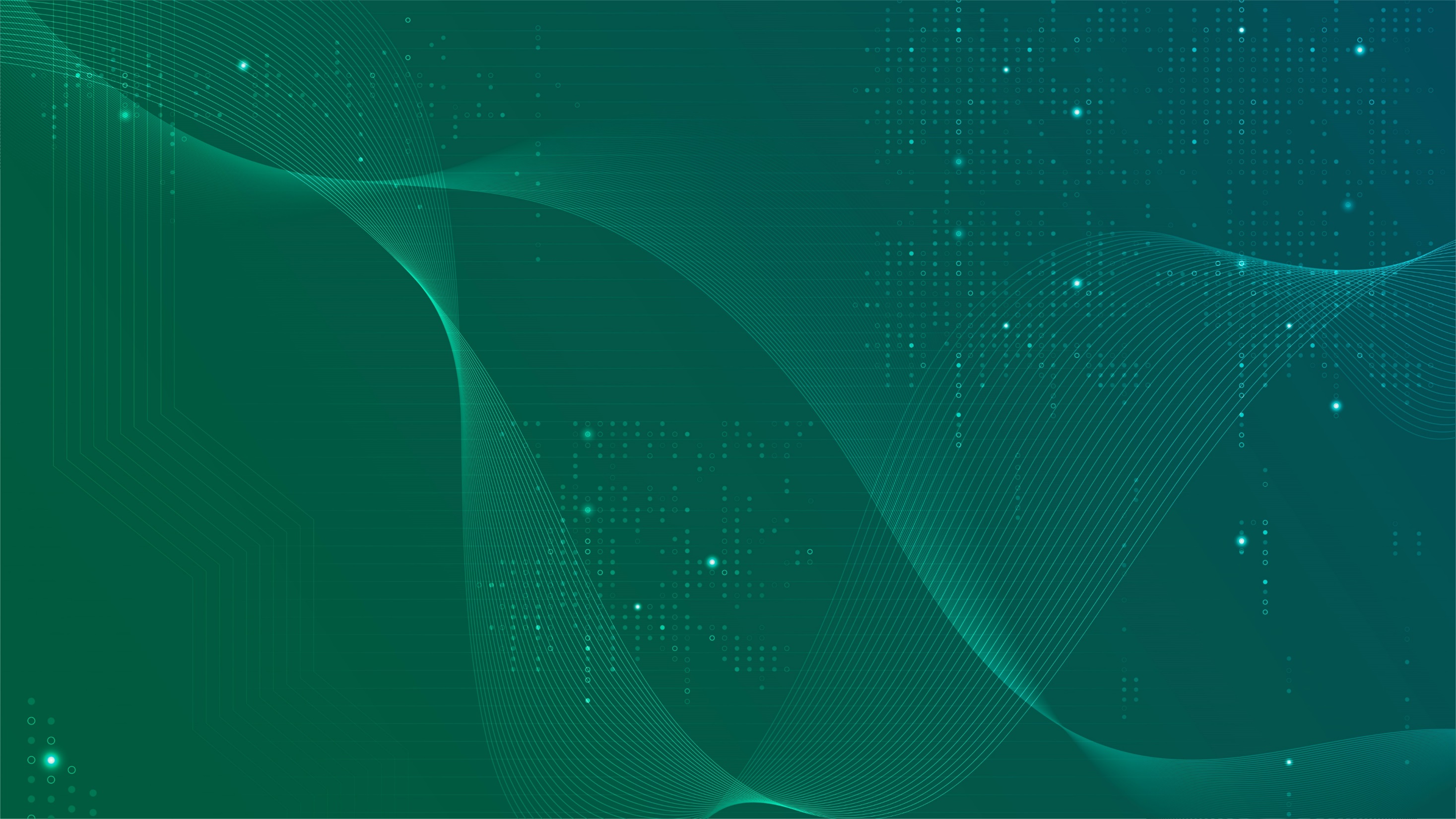 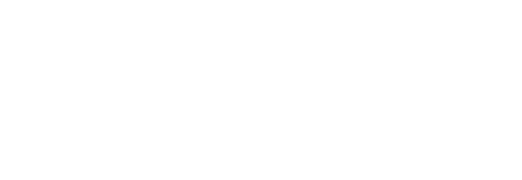 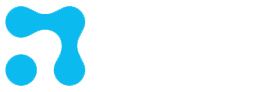 Национальный проект «Экология»

Федеральный проект «Экопросвещение»
Создание единой национальной системы 
непрерывного экологического образования, 
просвещения и мотивации
Спасибо за внимание !